IX Konferencja
SOLINA 2025
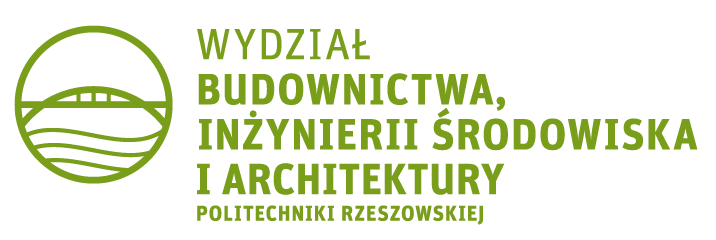 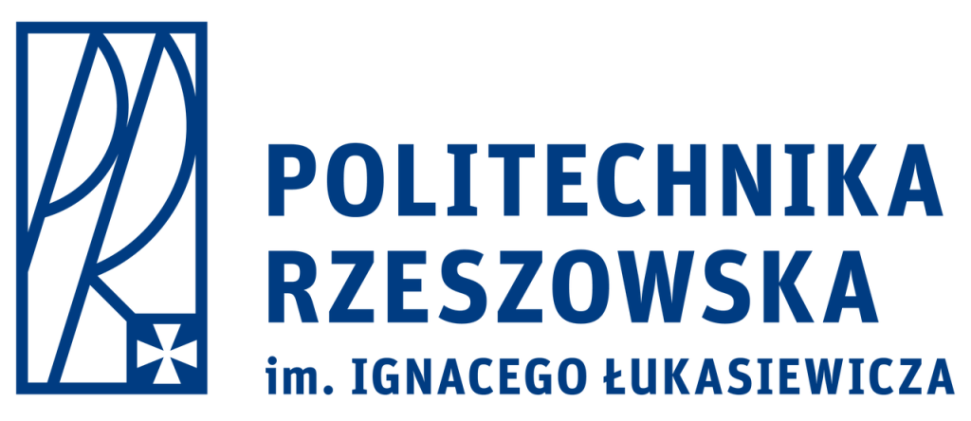 R O Z W Ó J     Z R Ó W N O W A Ż O N Y
Architektura - Budownictwo - Inżynieria Środowiska - Geodezja - Energetyka - Transport 
Innowacyjne technologie energoefektywne – odnawialne źródła energii, racjonalne zużycie energii 
Energia niskoemisyjna przyjazna dla środowiska
Kolektory aktywne w domach mieszkalnych
Dr inż. Aleksander Starakiewicz
Politechnika Rzeszowska, Katedra Budownictwa Ogólnego
ul. Poznańska 2, 35-084 Rzeszów
e-mail: olekstar@prz.edu.pl     tel: 17 865 1428
Miejsce na merytoryczną zawartość posteru
Zaproponowany układ posteru może być modyfikowany przez Autorów

prosimy jedynie o zachowanie wymiarów ogólnych arkusza
Wymiar posteru: arkusz formatu A1

szerokość: 594 mm
wysokość: 841 mm
Solina - Polańczyk                                 27 - 31 maja 2025 roku